Skeletal System
Jazmin Martinez, Kassandra Munoz, Angeline Gonzalez
What is the Skeletal System?
It is  all of the 206 bones in the body and the tissues that go with it (tendons, ligaments, and cartilage that connect them)
Major Functions
Support
Movement 
Protection
Blood cell production
Calcium storage
Endocrine regulation
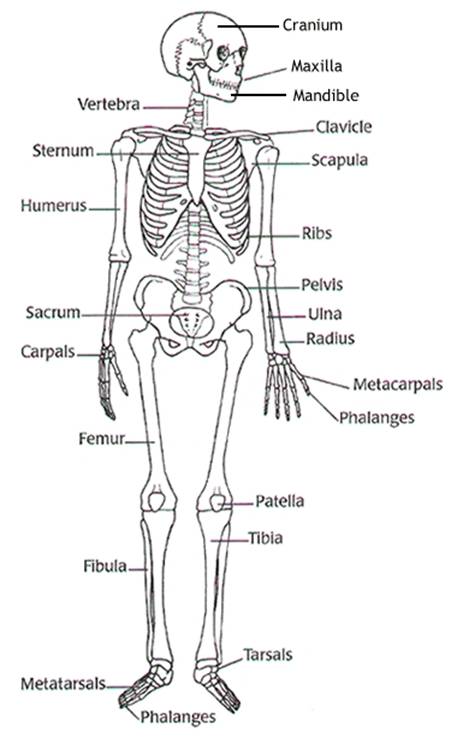 Human Body
Bones- any of the pieces of hard whitish
tissue making up the skeleton in human 
and other vertebrates 

Ligaments-strong inelastic bands of 
connective tissue that help hold bones 
and joints together

Tendons-  Flexible tissue that attaches 
muscle to bone
Joints!
Hinge joint- allows you to move back and fourth in a plane, located on the knees and elbows
Pivot joint- (rotary joint) is a  circular bone that moves on the axis of another bone (allows to rotate around the other) , head, elbows 
Ball-and-socket- a joint that allows rotary (rotation, go all the way around) motion in every direction, hip and shoulder
Joints!
All three joints are shown
Interactions with other systems
Works with integumentary to give the skin something to form on
Works with the muscular to allow movement, because the tissues and muscles attach to bone
Works with the circulatory in that the marrow inside of bones helps make the cells inside the body (both red and white)
5 Fun Facts
Adults have 206 bones, while babies have about 300 in their bodies
The hands and feet have over half of the body’s bones. Hands have 27 and each foot has 26.
The average adult has 24 ribs, one in every 500 people have an extra rib called the “cervical rib”
The hyroid is a bone between the chin and thyroid cartilage, it is the only bone in the body not connected to another bone
The clavicle is the most frequently broken bone in the body